Prinsip-prinsip e-government
Erni Saharuddin, S.Sos., MPA
E-GOVERNMENT
Menurut Indrajit (2004) setidaknya ada tiga kesamaan karakteristik dari setiap definisi e-Government, yaitu:
Merupakan suatu mekanisme interaksi baru modern antara pemerintah dengan masyarakat dan kalangan lain yang berkepentingan.
Melibatkan penggunaan teknologi informasi terutama internet.
Memperbaiki mutu kualitas pelayanan.
E-government atau pemerintahan digital adalah kegiatan yang dilakukan oleh pemerintah dengan menggunakan dukungan teknologi informasi dalam memberikan layanan kepada masyarakat (Hasibuan dan Santoso, 2005).
Contoh e-government1. E-MUSREMBANGhttp://musrenbang.bojonegorokab.go.id/musrenbang2017/
2. PERIZINAN ONLINE KOTA YOGYAKARTAhttps://perizinanonline.jogjakota.go.id/layanan/landing/
3. LAYANAN PENGADUAN MASYARAKAT KABUPATEN SRAGENhttp://lapor.sragenkab.go.id
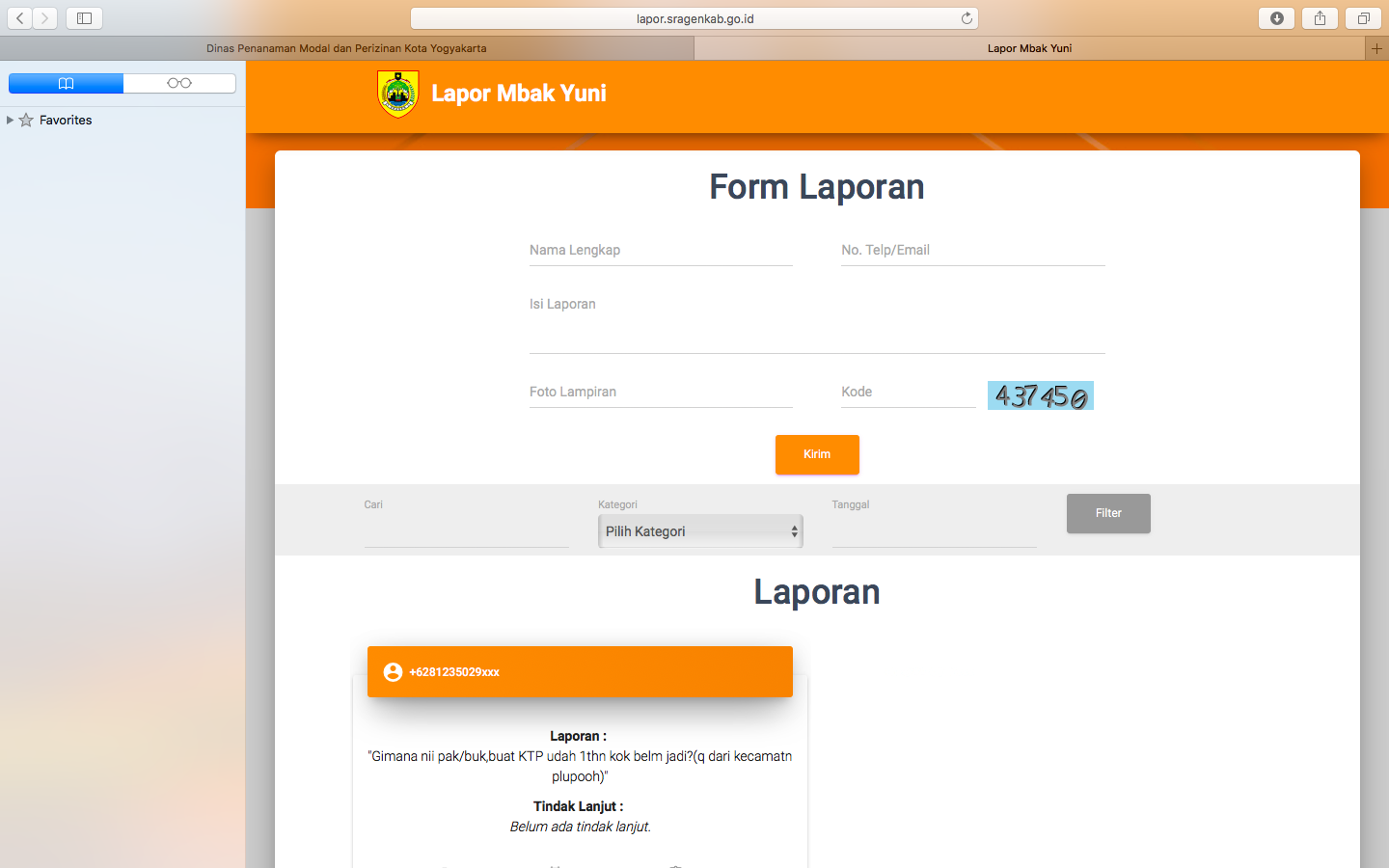 Prinsip-prinsip dasar e-government (Indrajit, 2002)
Fokus pada perbaikan layanan pemerintah
Membangun lingkungan yang kompetitif
Memberikan penghargaan terhadap inovasi  
Tekankan pada pencapaian efisiensi
1. Fokus pada perbaikan pelayanan pemerintah
Badan Pelayanan Perizinan Terpadu Kota Malang melalui TIK yang berupa website perizinan melalui layanan online yang dihadirkan sebagai bentuk pelayanan prima kepada masyarakat. Memberikan kemudahan bagi masyarkat maupun pelaku usaha dalam melakukan pengurusan izin tertentu. Dalam website dapat melakukan registrasi online dan sejumlah syarat lainnya dapat dilihat di website. 
Dinas Penanaman Modal dan Pelayanan Terpadu Satu Pintu  Kabupaten Pemalang , dengan e-gov memudahkan pelayanan perizinan masyarakat yang ingin mendapatkan layanan perizinan menjadi lebih mudah dan bisa diakses kapan saja dimana saja dan semua kalangan pun bisa mengaksesnya jadi keterbukaan informasi menjadi seluas-luasnya bagi masyarakat
2. Membangun lingkungan yang kompetitif
Kompetisi publik dan swasta= sekolah dan rumah sakit
Swasta dan swasta = penyedia jasa cellphone, 
Perusahaan yg bergerak di bidang perbankan, berkompetisi / bersaing bagaimana menarik minat nasabah
lanjutan
Hal-hal yang harus diperhatikan oleh aparatur negara dalam menjalankan kompetisi pemberian pelayanan kepada masyarakat adalah: 
Pemberian jasa atau layanan harus bersaing dalam usaha berdasarkan kinerja dan harga
Persaingan adalah kekuatan yang fundamental tidak memberikan pilihan lain yang harus dilakukan oleh organisasi publik selain perbaikan
Pelayanan publik yang diberikan oleh pemerintah tidak bersifat monopoli tetapi harus bersaing
Masyarakat dapat memilih pelayanan yang disukainya oleh sebab itu pelayanan sebaiknya mmepunyai alternatif. Kompetisi merupakan satu-satunya cara untuk menghemat biaya sekaligus meningkatkan kualitas pelayanan. 
Menumbuhkan persaingan sehat sbg upaya untuk meningkatkan pelayanan umum
Menigkatkan profesionalisme aparatur dalam pelayanan kepada masyarakat
PENGUASAAN INFORMASI MENJADI PENTING UNTUK MEMBANTU DALAM MENJALANKAN KOMPETISI. MEMBANGUN SISTEM INFORMASI YANG MEMUDAHKAN MASYARAKAT
3. Memberikan penghargaan terhadap inovasi
Penghargaan MALL PELAYANAN PUBLIK 2018, sebagai salah satu wujud revolusi mentaL dalam program indonesia melayani 
8 Daerah yang mendapatkan penghargaan provinsi DKI Jakarta, Kota Surabaya, Kota Batam, Kabupaten Banyuwangi, Kota Denpasar, kabupaten Badung, Kota Tomohon, kabupaten Karangasem.
- Penghargaan innovative Government Award (IGA) oleh Kemendagri; Salah satu daerah yang mendapat penghargaan adalah kabupaten Sidoarjo dengan inovasi; e-procurement, Si MaNeiS (Sidoarjo Maternal dan Neonatal Emergency SMS Gateway)
4. Tekankan pada pencapaian efisiensi
Proses kerja pemerintah menggunakan kertas beralih ke proses dokumen berbasis elektronik, , 
Prosedur berorientasi bagian/satuan kerja beralih ke prosedur berorientasi pelayanan
Banyaknya jalur kontak ke pemerintah (tatap muka) dan kunjungan personal ke kantor-kantor pemerintah berubah ke jalur kontak tunggal dan akses online sehingga kunjungan personal tidak begitu diperlukan. 
Manajemen sumber daya informasi tingkat bagian/satuan kerja banyak duplikasi dan pemborosan antar bagian yang berbeda, beralih ke manajemen sumber daya informasi terintegrasi mengenai standar umum.
Elemen sukses pengembangan e-government